DAMPE MOST 课题3
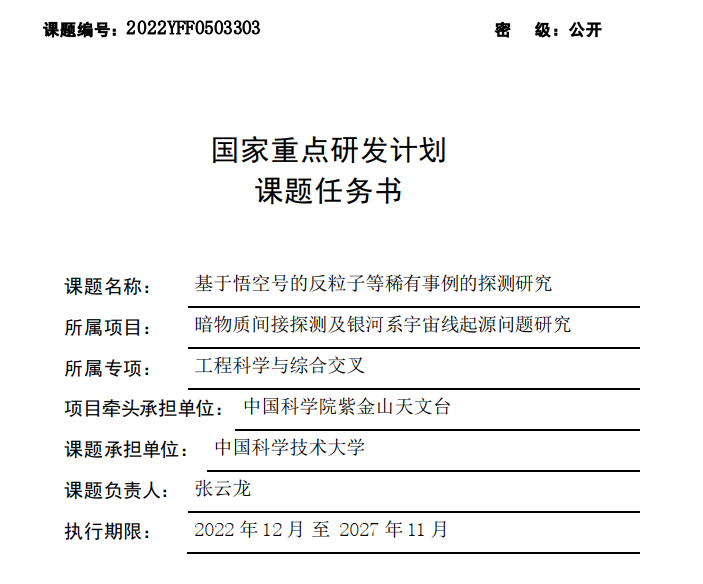 中期检查：2024年11月
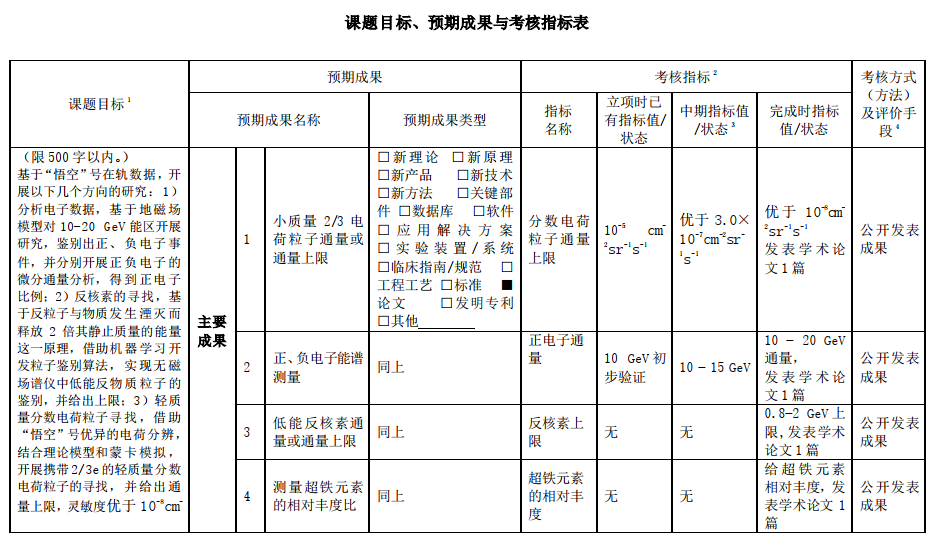 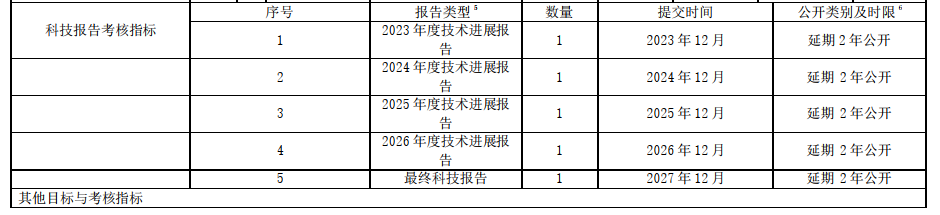 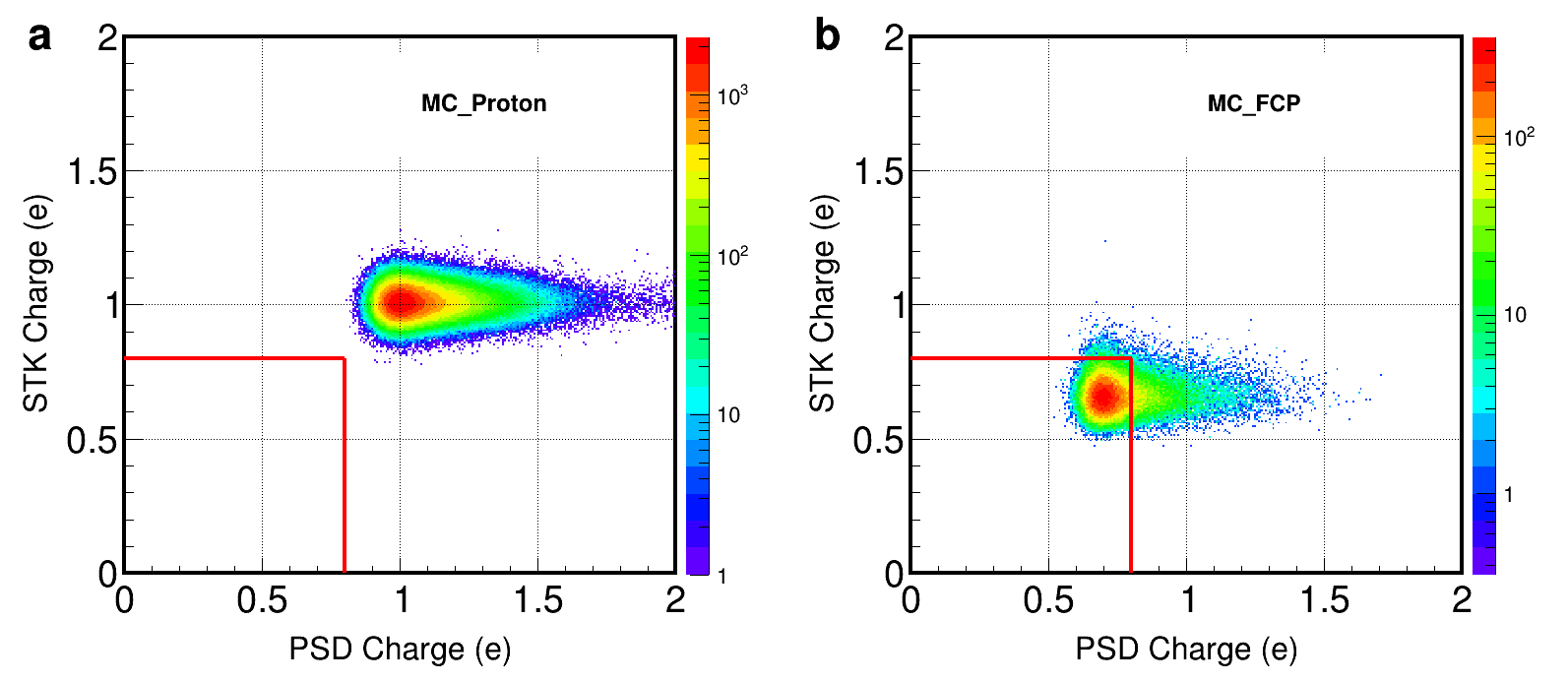 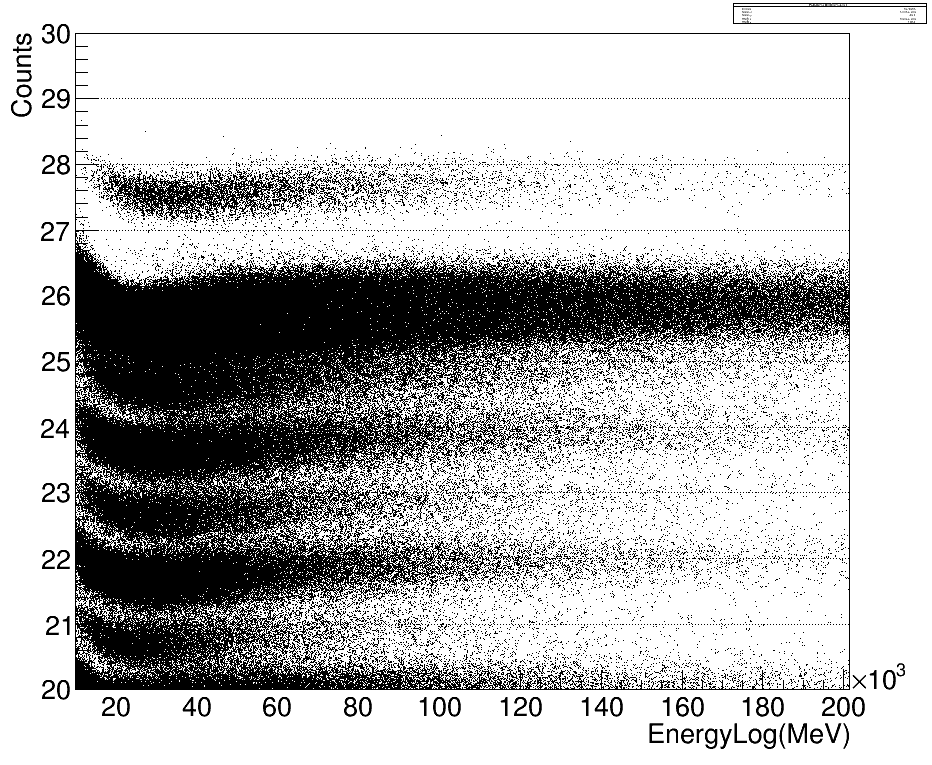 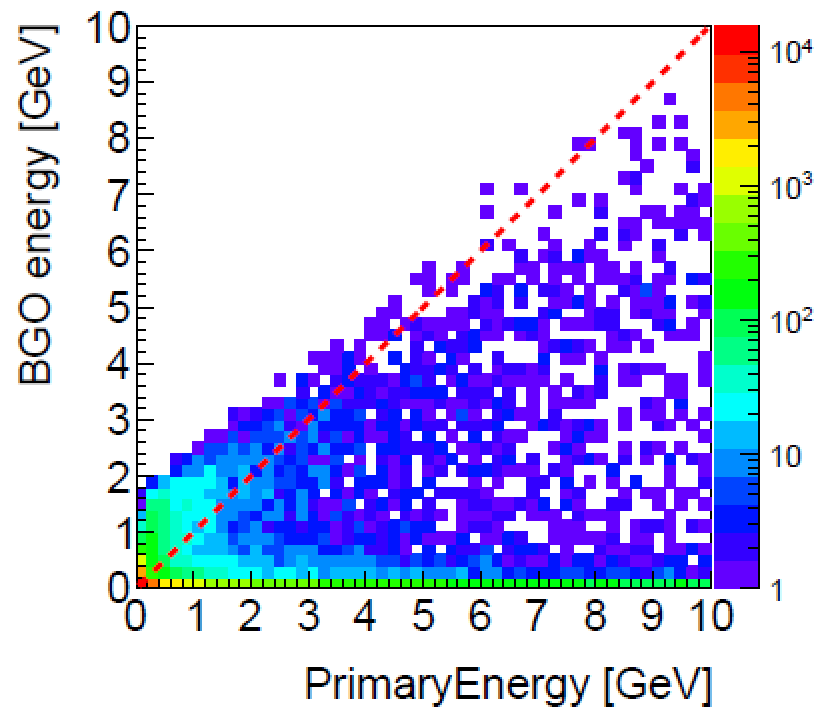 考虑地磁场
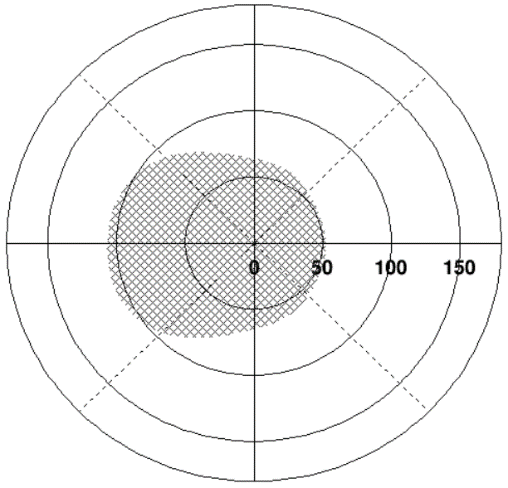 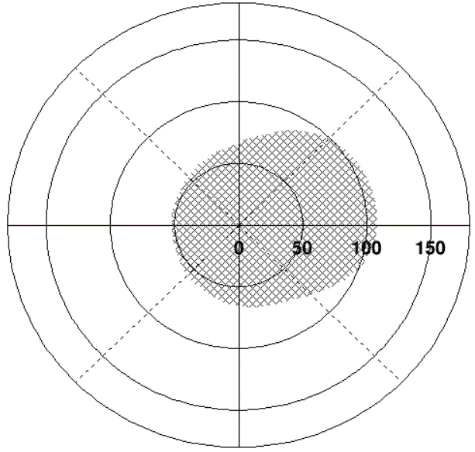 e+ 地球“阴影”
e- 地球“阴影”
会议时间和频次
时间？
频次：两周一次？